INCOSE Chicagoland Chapter Meeting Agenda
April, 2018 


Please sign the attendance list and 
verify that your contact information is current
Agenda
6:00 – 6:30 PM CT – Networking and Dinner
6:30 – 6:50 PM CT – Welcome, Announcements, Intros
6:50 – 8:00 PM CT – Meeting Presentation
8:00 – ???              – Networking
Welcome All Sites
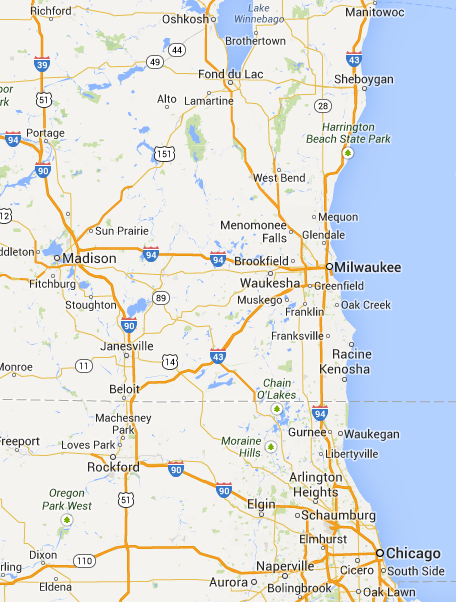 Oshkosh Corp
Oshkosh, WI
bb7
Madison, WI
AbbVie Inc.
North Chicago, IL
And many others joining remotely from Chicagoland and beyond
IBM
Schaumburg, IL
Design Integrity
Chicago, IL
Welcome All Sites
Do several people from your office attend? If so, consider establishing a remote site to build interest and networking opportunities: 
Start out as a “closed” site for employees only
Could open up to general membership later
Opportunity for ambassadorship

Interested in becoming an ambassador?
Be the liaison between INCOSE and your organization 
Contact Mohamed Zaher MHSabry@gmail.com
New Members (page 1)
Elizabeth Mensing	Baxter Healthcare Corporation
Chris Staub		Chamberlain
Diane Aloisio		Purdue University
Jordan Towne		Woodward, Inc.
Tom Huemann		AbbVie
Yash Kaushik		AbbVie
New Members (page 2)
Robert Abrant		             
Jim Atwood		Northrop Grumman Corporation
Victor Adriano		Huf North America
Monika Morgan		Huf North America
Matthew Trauner		Haemonetics
Megan Feilen		AbbVie
Renewing Members
Brian Anderson		Oshkosh Defense LLC
Mike Gut			Haemonetics
Lon Krulik			Dematic
Phil Schaefer		Johnson Controls, Inc.	
Jeffrey Wallk		50
Malathi Narnur		CNH Industrial
Babu Gopalan		Cummins Inc.
Benefits of INCOSE Membership
Professional Development
Monthly speakers on topics relevant to System Engineering(Later in this meeting)

Recordings of speakers from previous months(Click on the ‘Library and Resources’ tab of our home page.)
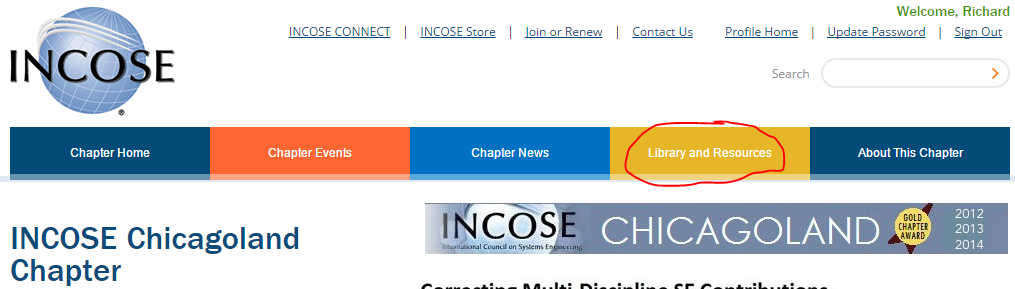 Benefits of INCOSE Membership
Professional Development
Access to the output of over 40 INCOSE Working Groups(Google “INCOSE Working Group”): 

Examples:
Agile SE
Architecture
Healthcare
MBSE Initiative
SE in Very Small Entities (VSE)
Product Lines
Training
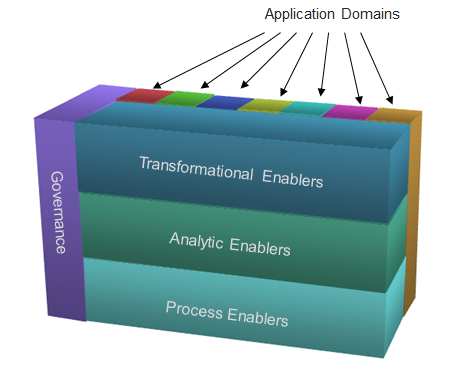 Benefits of INCOSE Membership (Cont.)
Professional Development (Cont.)
INCOSE Connect: content developed by chapters and working groups(Click on “INCOSE CONNECT” on the chapter’s home page)
System Engineering Certification (ASEP, CSEP, ESEP)(Click on “The Certification Process” on the chapter’s home page)
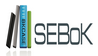 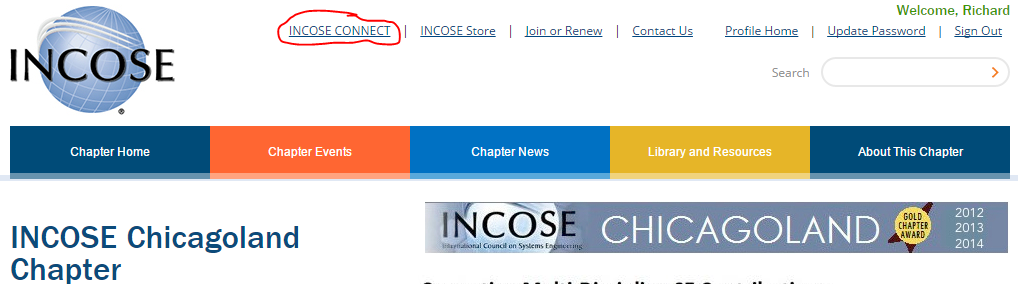 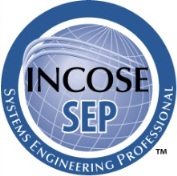 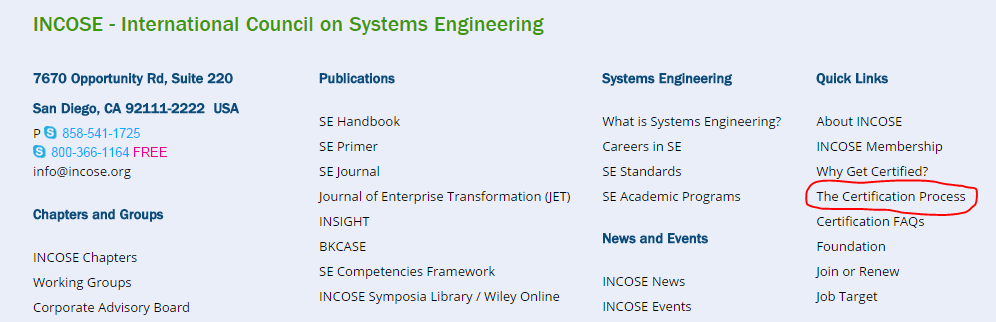 Benefits of INCOSE Membership (Cont.)
Professional Development (Cont.)
Access to a forum on handling System Engineering issues(Click on ‘Reddit’ on the chapter’s home page)


Access list of over 30 Activities Across INCOSE:
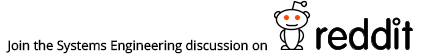 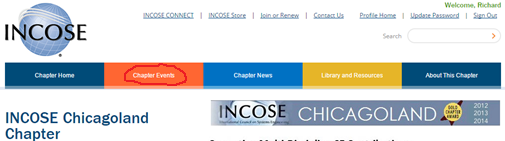 Benefits of INCOSE Membership (Cont.)
Professional Development (Cont.)
Access to Tweets on new job leads:






Access to INCOSE’s System Engineering Job Board:  				http://incose.careerwebsite.com/
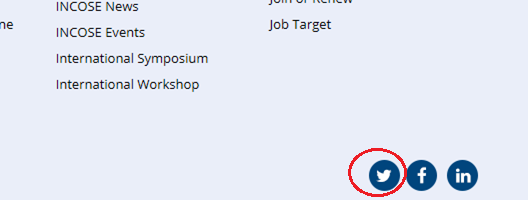 Benefits of INCOSE Membership (Cont.)
Networking Opportunities
11,000+ INCOSE members worldwide
Networking for yourself and for employees!
Before and after Chapter events
Supporting your Chapter
Supporting a Working Group
Workshops/Symposiums
Share SE Job postings at meetings & in members-only e-mail
Leadership Opportunities
Chapter board of directors (listed on chapter website, under ‘About This Chapter’)
Chapter Committee participation 
Micro-volunteering Roles Available(Roles as small as data entry or company networking)
Working Group participation (Two board members co-chair working groups!)
Benefits of INCOSE Membership (Cont.)
Help Others
Share SE knowledge/experience with:
New SEs
Professional Societies 
K-12, college students
Advance the art/profession of System Engineering
Establish your brand
“Pay It Forward”
How to Join INCOSE
Go to the INCOSE Website – www.incose.org
Click on “Join INCOSE”
Provide information
Select chapter affiliation – “Chicagoland”
Pay $145 for 1-year membership (or select a longer term at a lower rate)

Refer a new member?  Get an Amazon gift card!  
     Email Patrick Gustafson patrick.gustafson@scientificgames.com
Circle Awards Program
Incentive program to encourage chapter activities that support the objectives of INCOSE
Chapter history:  Gold every year since 2012






2017 Submitted for Platinum Circle Award
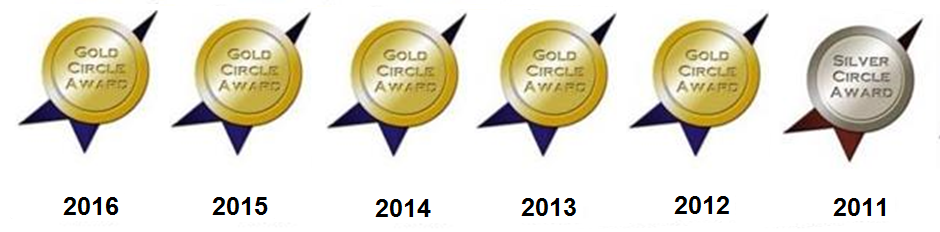 Circle Awards Program (Cont.)
Keep us informed of your System Engr. activities!
 
 GLRC (Great Lakes Regional Conference) participation
 INCOSE Working Group participation 
 Published papers
 Presentations given at schools, professional societies, etc.
 IS/IW participation, including paper reviews
 SEP certification: Goal of 5 new xSEPs

E-mail Chris Freund cfreund7@gmail.com with evidence
Great Lakes Regional Conference 2018
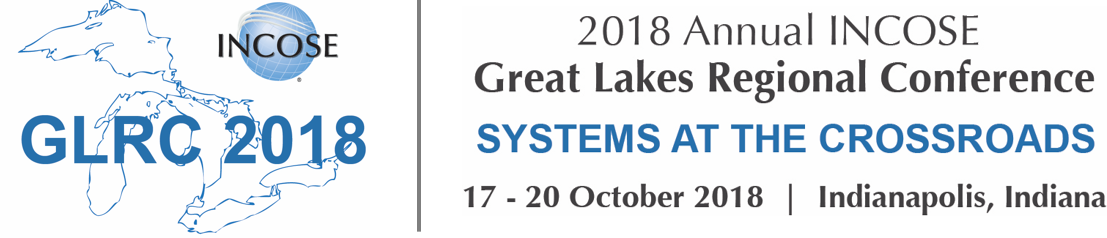 The Crossroads of America Chapter is hosting:
Systems at the Crossroads: GLRC 2018
in Indianapolis Oct 17-20
Upcoming Chapter Meetings & Events
Third Thursday of the Month @ 6:30 PM CT 

May 17: FIRST Robotics team experience with adopting SE

June 21: Systems Engineering on PMI, Tina Srivastava 



Meeting ideas are always welcome.  
Please send suggestions for topics, speakers, meeting formats to Gary Oswald  (oswaldgary33@gmail.com)
Upcoming Board Meeting
Board Meetings on the first Thursday of each month

Meetings are open to all members

Next meeting: Thursday, April 5, 7:00 – 9:00 PM CT 
			via web conference
Plenty of opportunities to get involved!
Leadership and contributor opportunities available
Grow your networking!

Interested in helping? 
Contact:  gary.houchin.miller@gmail.com
Emergency Information
IBM Schaumburg:

Exit via the Stairwell just west of the elevators

Contact Building Security: 847-585-5900 

Contact Schaumburg Emergency Services : 9-911 from IBM phones or pull a fire alarm located throughout the building
[Speaker Notes: Christopher Jones has served as Senior Systems Engineer for both Motorola and Continental Automotive, experiencing firsthand the transformation of the Systems role from “the guy who writes the requirements” to a formal engineering discipline that  leads rather than follows development.  He is a member of INCOSE, and has contributed systems expertise to a number of Telematics projects, including GM OnStar, Ford Telematics, and  ERA-GLONASS compliant systems for automotive OEMs operating in Russia.  In the fall of 2016, Chris joined the systems team at Shure, Inc. in Niles, IL, with the goal of demonstrating and promoting the benefits of MBSE for a global leader to address the growing complexities of audio products.]
Introductions
Please introduce yourself (within each location):
Name
Title & What do you Do (30 seconds)
How long have you been a member of INCOSE?
Company
Announce job opportunities at your company, if any, or announce if you are looking for an opportunity

Sign the attendance list
Verify your contact information is current
Tonight’s Presentations
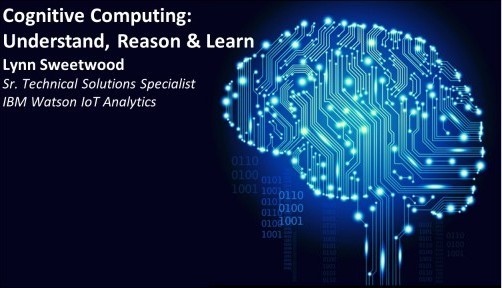 [Transfer Screen to Presenter - Wait for Starting Slide, Introduce Speaker, Start recording]
[Speaker Notes: Christopher Jones has served as Senior Systems Engineer for both Motorola and Continental Automotive, experiencing firsthand the transformation of the Systems role from “the guy who writes the requirements” to a formal engineering discipline that  leads rather than follows development.  He is a member of INCOSE, and has contributed systems expertise to a number of Telematics projects, including GM OnStar, Ford Telematics, and  ERA-GLONASS compliant systems for automotive OEMs operating in Russia.  In the fall of 2016, Chris joined the systems team at Shure, Inc. in Niles, IL, with the goal of demonstrating and promoting the benefits of MBSE for a global leader to address the growing complexities of audio products.]